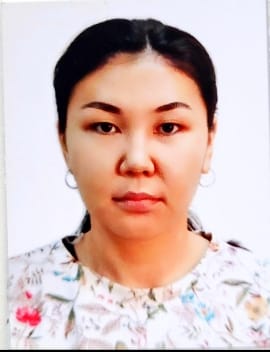 Куратор:

Адилханова Айша Мейрамовна